Numération (comptage ) cellulaire
Introduction
Le comptage cellulaire fait partie du quotidien du biologiste cellulaire. C’est une étape obligatoire qui permet de déterminer la concentration des cellules en culture tout en vérifiant leur vitalité. 

Il permet d’avoir une information qualitative, et surtout quantitative sur sa culture cellulaire à un temps T.
Concentration des cellules: 
En culture cellulaire, on doit souvent connaître le nombre des cellules avec lequel on travaille; 
 Au moment d’effectuer un passage, le nombre des cellules ensemencées influencera la survie et la vitesse de croissance de la nouvelle population.
Au moment de congeler des cellules, on doit vérifier qu’elles sont en concentration suffisante pour assurer la survie de la lignée, car plusieurs cellules meurent au cours du processus de congélation. 
Vitalité des cellules: 
Une culture compte toujours un certain nombre de cellules mortes qui peut être plus ou moins important et on doit vérifier que les cellules utilisées sont bien vivantes. Pour ce faire, il existe des colorants permettant de distinguer les cellules vivantes des cellules mortes
Principe du comptage cellulaire
Le comptage ou numération cellulaire est la détermination du nombre de cellules contenues dans un volume précis d’un milieu liquide. 
 On exprime le résultat d’un comptage en concentration cellulaire (par ex. nombre de cellules / ml).
 Le comptage cellulaire s’effectue toujours sur une partie de l’échantillon et jamais sur sa totalité. 
 Pour cela un échantillon défini de la solution totale est prélevé puis le nombre d’événements présents est compté. Le nombre obtenu est extrapolé au volume total pour estimer la concentration
La numération cellulaire peut se faire soit par un comptage manuel au microscope, soit par un comptage automatisé avec des équipements dédiés.
Le comptage manuel 
Le comptage manuel est le comptage le plus répandu dans les laboratoires, car il est rapide et très facile à mettre en œuvre (nécessite peu de matériel). 

L’expérimentateur a besoin : 
D’un colorant (généralement le bleu trypan)
D’une pipette 
D’un microscope ordinaire ou inversé 
De tampon PBS pour les dilutions 
D’une solution à compter 
D’une lame porte objet, généralement en verre épais, dans laquelle est creusée une chambre de comptage de volume connu et comportant un quadrillage appelée « hémacytomètre »
La coloration Colorant et viabilité des cellules: On se sert généralement de colorants qui sont rejetés par les cellules bien vivantes qui disposent d’ATP (ex : bleu de trypan 0,1-0,4% ou érythhrosine). 
Ce type de colorant colore donc les cellules mortes.
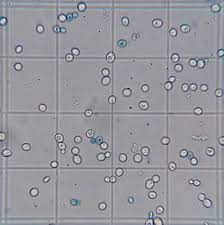 Il faut observer les cellules dans les 3-5 premières minutes suivant la coloration car ces colorants sont toxiques et même les cellules viables finissent par se colorer
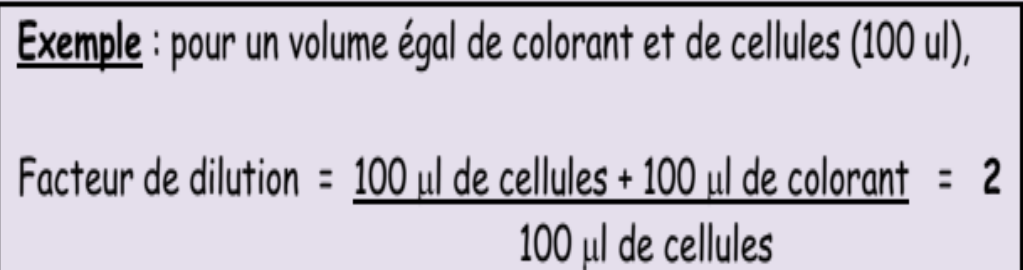 On utilise habituellement des quantités égales de colorant et de suspension cellulaire (100 µl). 
Si les cellules sont trop nombreuses, on peut ajouter plus de colorant pour ainsi diluer la suspension.
On doit tenir compte de ce facteur de dilution lors de l’évaluation de la concentration des cellules: 
Facteur de dilution = Volume total après coloration (vol. de cellules + vol. de colorant)/ Volume de cellule
Les lames utilisées pour le comptage manuel sont des lames spécifiques, en verre ou en plastique. 
  Ces lames sont en forme de porte objet de 30 x 70 mm et de 4 mm d’épaisseur.
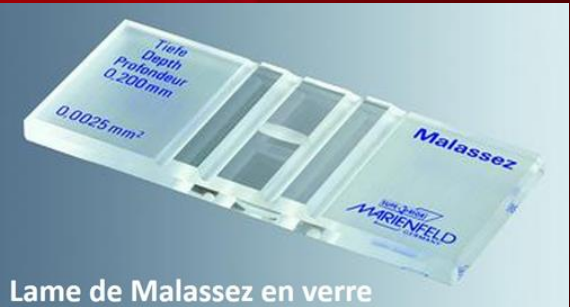 La partie centrale possède un quadrillage différent selon le type de lame 
Les lames Neubauer : dédiées au comptage d’érythrocytes et de thrombocytes 
Les lames Bürker : utilisées pour le comptage de leucocytes 
Les lames Fuchs Rosenthal : ont une surface bien plus grande que les autres lames, et sont adaptées pour le comptage d’échantillons tel que le liquide céphalorachidien. 
Les lames Thoma : plutôt réservées pour le comptage d’hématies et de leucocytes 
Les lames Bürker Türk : sont une combinaison des lames Bürker et Thoma
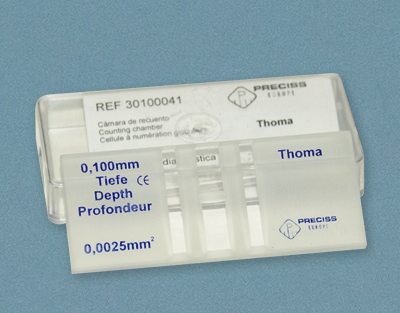 Les lames Malassez (hémacytomètre) sont généralement utilisées pour le comptage d’échantillons à forte densité cellulaire, tel que le sang. 
Il comporte 2 chambres (A et B) dans lesquelles on verse les échantillons à compter.
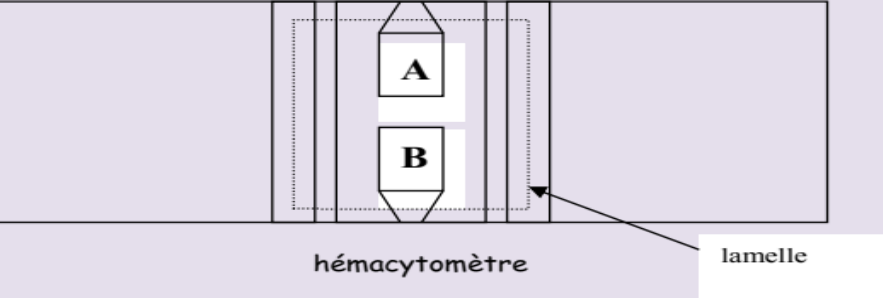 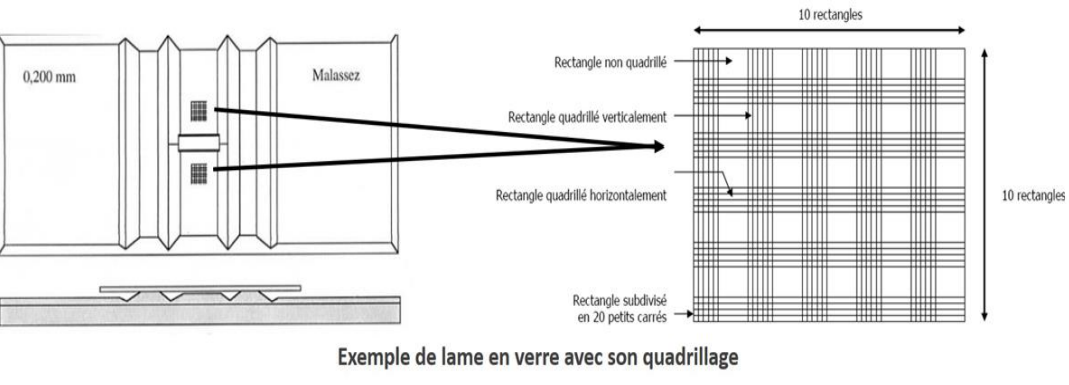 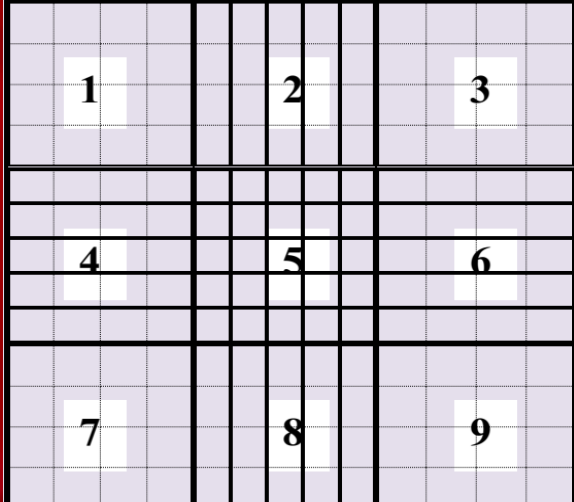 Observées à faible grossissement (G : 40X),chacune des chambres présente une grille composée de 9 grands carrés qui sont eux-mêmes subdivisés
Chacun des 9 grands carrés correspond à un volume standard de 10-4 mL (ou 1/10 000 mL). En effet, les dimensions sont : Côtés = 1 mm ou 0,1 cm Profondeur = 0,1 mm ou 0,01 cm (espace entre lame et lamelle) 

              Volume = 0,1 cm X 0,1 cm X 0,01 cm = 10-4 cm3 = 10-4 mL
Les règles de comptage
 Grille de comptage : en culture cellulaire, on peut utiliser uniquement le grand carré central. Il est lui-même subdivisé en 25 petits carrés. 
 Ordre de comptage : lorsque nous comptons les cellules, il est essentiel de le faire de façon très structurée afin de ne pas compter une même cellule 2 fois.
Cas limites : Par convention, on compte les cellules qui touchent aux lignes de gauche et du haut du carré, lorsque celles-ci sont à 50% ou plus à l’intérieur
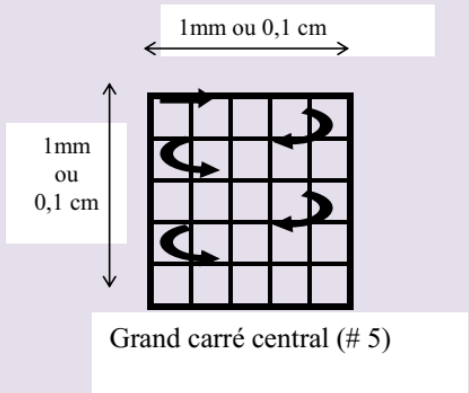 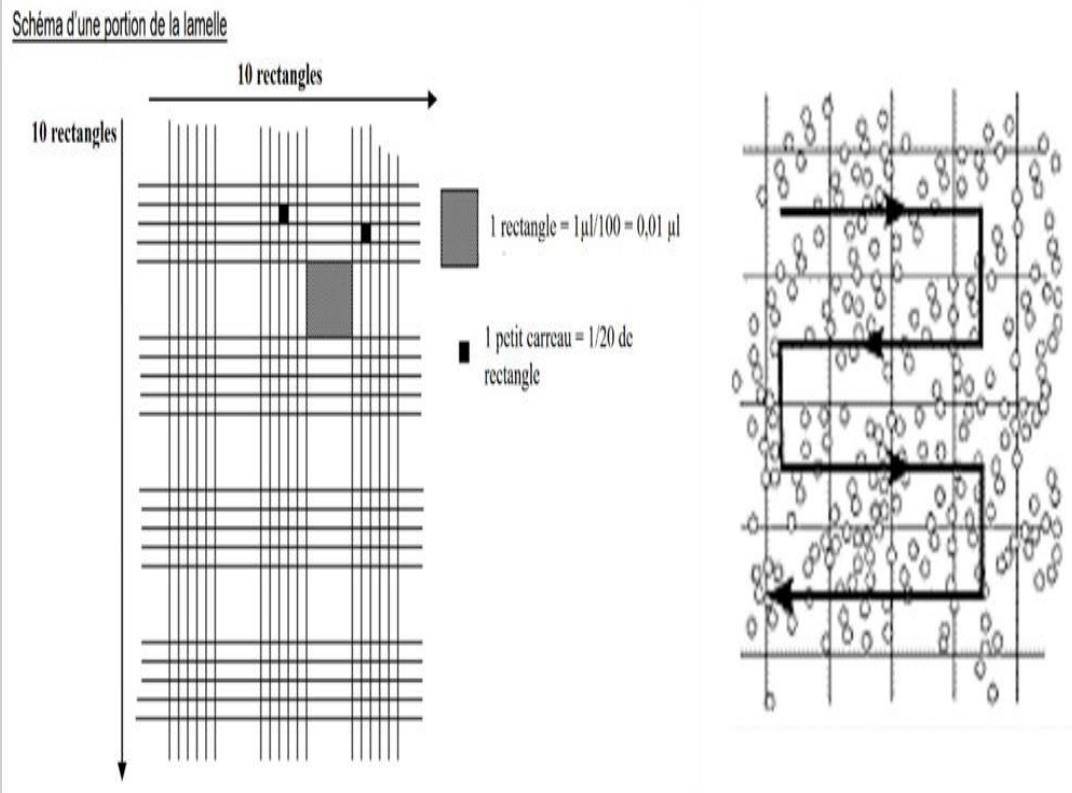 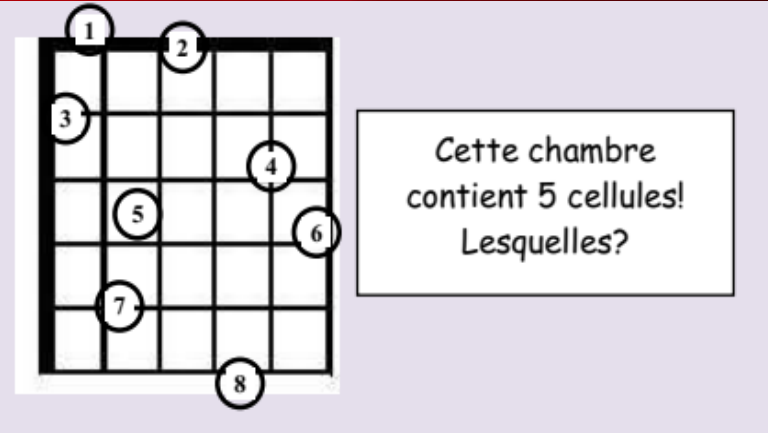 Chambres A et B : normalement on compte les cellules dans les 2 chambres et on établit la moyenne. 
Pour un comptage statistiquement valable:
On devrait compter entre 20 et 50 cellules dans chacune des chambres. 
 On ne devrait pas obtenir une différence de plus de 10% entre les deux chambres. Avec une différence de plus de 10%, on devrait recommencer la préparation de l’hémacytomètre en mélangeant bien les cellules avant de les charger dans les deux chambres. 
Homogénéité de la suspension : Si les cellules sont trop en grappes, il faut recommencer en tentant de mieux homogénéiser la suspension. 
Apparence des cellules : les cellules vivantes devraient être arrondies ou un peu allongées. Il est important de bien distinguer les cellules vivantes des cellules mortes et des débris.
Calculs effectués à partir du comptage 
Évaluation du pourcentage de viabilité des cellules: 
On peut calculer le % de viabilité d’une culture après avoir compté les cellules mortes (colorées) et les cellules vivantes (incolores) : 
2. Évaluation de la concentration des cellules viables: Lors du transfert de cellules en culture (pour un passage ou pour la congélation) 
 on doit évaluer la concentration des cellules viables, en tenant compte du facteur de dilution utilisé pour la coloration et du volume des chambres de l’hémacytomètre (1/10 000 ou 10-4 mL). 
% viabilité = (nb de cellules vivantes / nb total de cellules) X 100
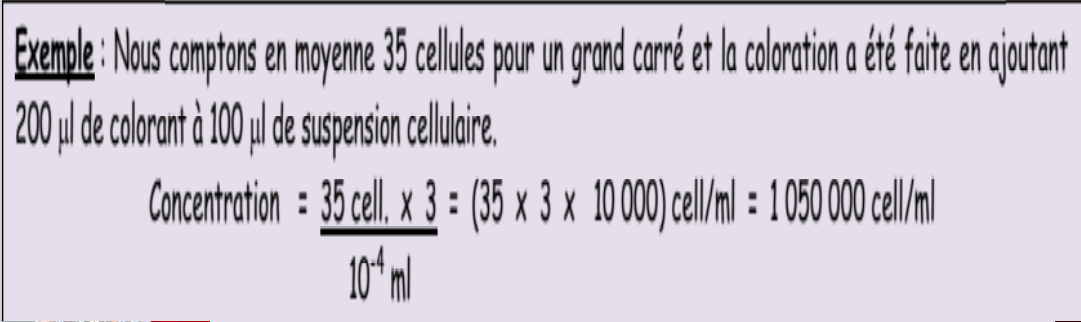 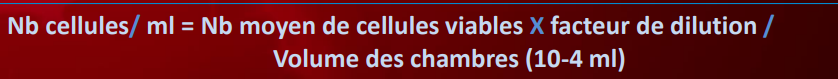 2. Le comptage automatisé
 Pour garantir une reproductibilité de comptage, réduire la variabilité des résultats liés à l’utilisateur et gagner du temps, des systèmes de comptage automatisés ont été développés depuis quelques années. 
Ces systèmes sont plus ou moins complexes et plus ou moins précis selon les modèles, mais ils fonctionnent tous sur un même principe : un échantillon de volume connu, une détection des cellules et un calcul de la concentration finale.
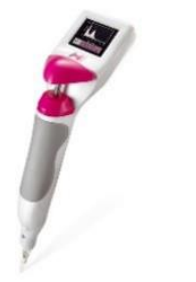 i. Compteur de cellules portatif : Ce type de compteur ressemble à une pipette et est basé sur le principe Coulter.